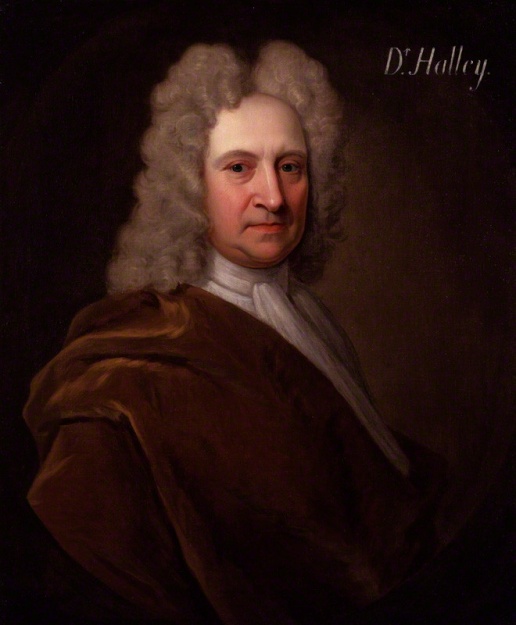 HalleyNom au complet: Edmond HalleyNationalité: AnglaisPériode de temps: 1656  à 1747Découverte comèteÀ retenir: Prédiction 76 ans De quoi est fait une comète?: glace et rocheQue pensait-on avant en voyant une comète? : mauvais présageQue fait une comète?: tourne autour d’une étoileExplique sa trajectoire:Que se passe-t-il avec sa queue? : Elle dégel
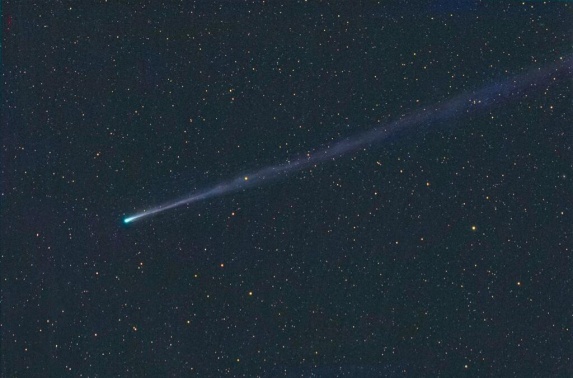 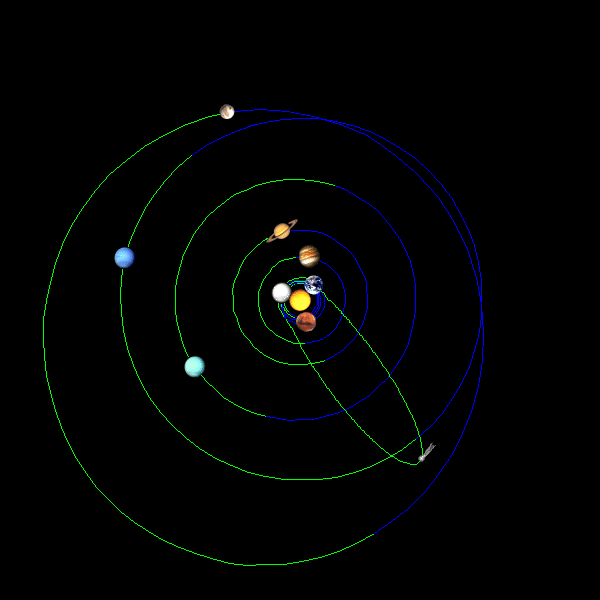